Географічне положення України
Зміст
Карта України
Основні географічні данні
Географічні координати
Рельєф
Вихід до морів
Кордони України
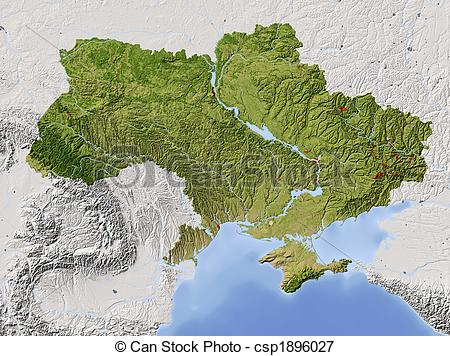 Карта України
Основні географічні данні
Площа – 603,7 км2.
Населення – 47 млн чол.
Розташування:
Центр та Південний-Схід Європи;
помірні широти;
Північна та Східна півкулі
Географічні координати
Крайні точки:
північна (с. Грем’яч, Чернігівська обл.);
південна (мис Сарич, АР Крим);
західна (м. Чоп, Закарпатська обл.);
східна (с. Червона Зірка, Луганська обл.).
Координати:
44˚23´ та 52˚23´ пн. ш., 22˚08´та 40˚13´сх. д. 
Географічний центр:
с. Добровеличівка, Кіровоградська обл.)
Рельєф
Східно-Європейська платформа;
Український щит;
Карпатські та Кримські гори
Вихід до морів
Вихід до Чорного та Азовського морів;
Віддалена від океанів
Кордони України
Сухопутні кордони – Росія, Білорусь, Польща, Словаччина, Угорщина, Румунія, Молдова – 5350 км;
Морські кордони – 2000 км